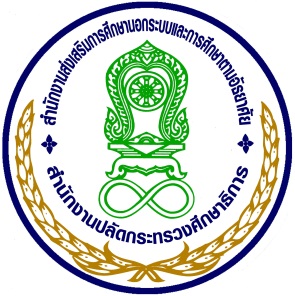 แนวคิดและหลักการ
การประกันคุณภาพการศึกษา
สุกัญญา  ปัตเมฆ
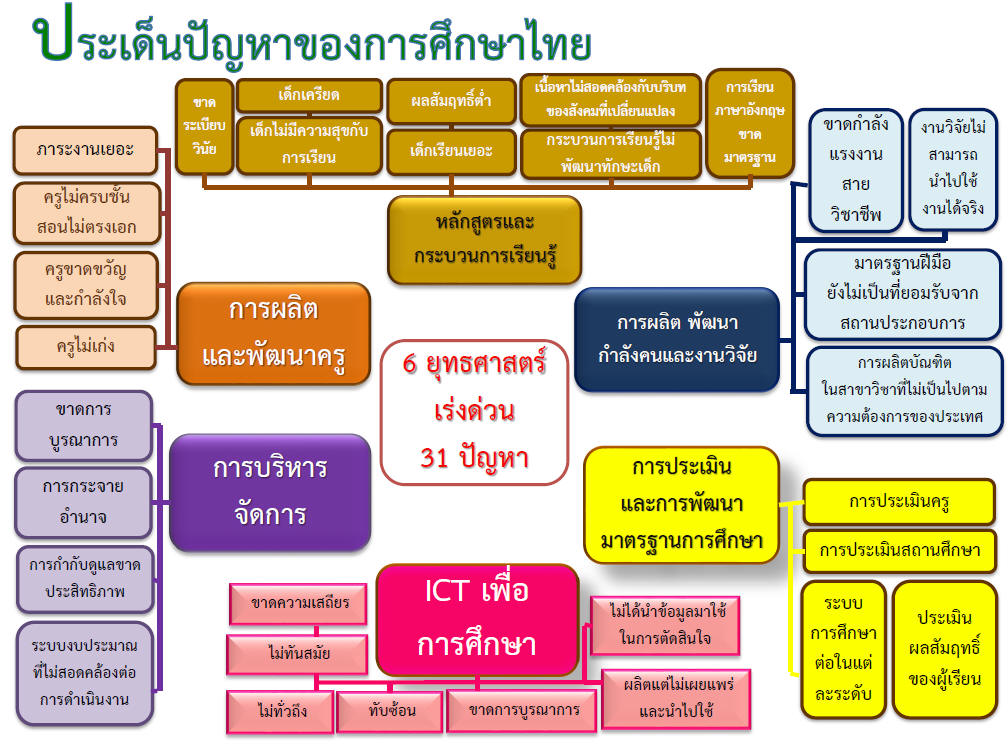 ในระบบ
กรอบแนวทางปฏิรูปการศึกษา
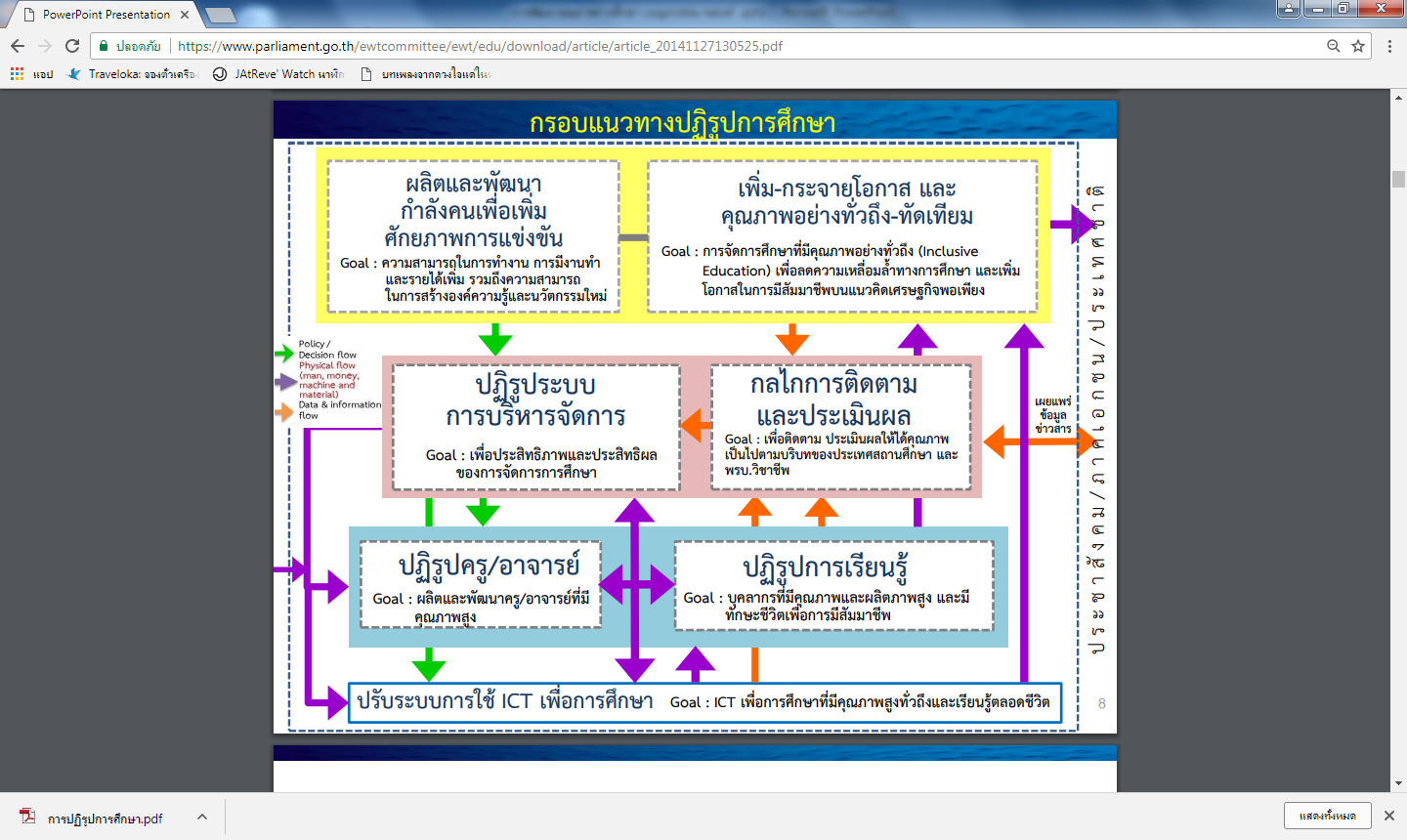 ลักษณะระบบคุณภาพโดยทั่วไป
“คุณภาพ” เป็นคำที่มีพื้นฐานมาจากภาคธุรกิจ-อุตสาหกรรม ซึ่งมีคำที่เกี่ยวข้อง คือ การตรวจสอบ  การควบคุม มาตรฐานหรือข้อกำหนดและความพอใจของลูกค้า หรือผู้รับบริการ
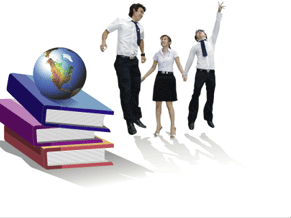 ลักษณะระบบคุณภาพโดยทั่วไป
1. มีการออกแบบโครงสร้างความรับผิดชอบ ขั้นตอน กระบวนการ และแหล่งทรัพยากรของหน่วยงาน                              เพื่อนำมาใช้กับการบริหารเพื่อคุณภาพ
 	2. พัฒนา ปรับปรุง และนำระบบคุณภาพไปใช้เป็นเครื่องมือ ในการดำเนินงานตามนโยบายและวัตถุประสงค์ที่กำหนดไว้ ให้บรรลุผลสำเร็จ
ลักษณะระบบคุณภาพโดยทั่วไป
3. ระบบคุณภาพต้องมีองค์ประกอบต่างๆ ตามที่กำหนดไว้ในมาตรฐานอย่างเหมาะสม
	4. ภารกิจของระบบคุณภาพ คือ การให้ความเชื่อมั่นว่า
	        - ทุกคนต้องเข้าใจระบบเป็นอย่างดี และมีประสิทธิผล
	         - สินค้าหรือบริการ สามารถตอบสนองต่อความคาดหวัง   
              ของลูกค้า หรือผู้รับบริการได้อย่างแท้จริง
            - เน้นที่การป้องกันปัญหามากกว่าการแก้ไขหลังจากเกิด
              ปัญหา
การประกันคุณภาพคืออะไร
การประกันคุณภาพ  คือ เป็นระบบการควบคุมตรวจสอบ และตัดสินคุณภาพตามมาตรฐานหรือเกณฑ์ที่กำหนด โดยจัดให้มีการควบคุม ตรวจสอบการปฏิบัติงาน  และตัดสินว่าผลการปฏิบัติงาน นั้น บรรลุตามมาตรฐาน หรือเกณฑ์หรือไม่
การประกันคุณภาพ เป็นวิวัฒนาการต่อเนื่องมาจากการตรวจสอบ และควบคุมเชิงคุณภาพ ซึ่งการประกันคุณภาพยังคงให้ความสำคัญกับคุณภาพ และประสิทธิภาพของเครื่องมือวัด และเทคนิค วิธีการวัด เพื่อสร้างความมั่นใจ และเพื่อป้องกันความผิดพลาดเกิดอาจเกิดขึ้น โดยเริ่มตั้งแต่ขั้นการออกแบบ ขั้นหรือกระบวนการดำเนินงาน จนส่งผลให้ได้ผลผลิตออกมา 
	นอกจากนี้ ควรมีการนำผลการประเมินในทุกขั้นตอนมาใช้ในการปรับปรุง หรือพัฒนาการวางแผน การออกแบบ และการปฏิบัติงาน เพื่อให้เกิดการปรับปรุงพัฒนาคุณภาพอย่างต่อเนื่อง
กระบวนการดำเนินงานตามวงจรดังกล่าวมี 3 ขั้นตอน
1. การควบคุมคุณภาพ ได้แก่  การกำหนดมาตรฐาน และการพัฒนา 
    และดำเนินงานตามมาตรฐานด้วยการกำหนดเป็นพัฒนาคุณภาพ
    การศึกษา และแผนปฏิบัติการ
2. การตรวจสอบ และการปรับปรุง ได้แก่ การตรวจสอบภายใน และ
    การตรวจสอบภายนอก เพื่อช่วยเหลือ สนับสนุน และร่วมตรวจสอบ 
    จนนำไปสู่การพัฒนาการศึกษา
3. การประเมินคุณภาพการศึกษา ได้แก่  การประเมินคุณภาพ
    การศึกษาของสถานศึกษาเป็นระยะ เพื่อการรักษา/ผดุง หรือ
    ยกระดับคุณภาพการศึกษา
แนวคิดในการพัฒนาคุณภาพ การศึกษาของสถานศึกษา
สร้างคุณภาพ มิใช่ สร้างภาพ
เน้นการจัดการศึกษาให้มีคุณภาพ มิใช่ จัดทำแฟ้มข้อมูลให้มีคุณภาพ
ต้องปฏิบัติงานให้มีคุณภาพ มิใช่ จัดทำหรือเตรียมหลักฐานให้ได้คะแนนสูง ๆ
ควรบูรณาการดำเนินงานประกันคุณภาพให้เป็นเนื้อเดียวกับภาระงานปกติ  มิใช่ 
เพิ่มภาระงานขึ้นมาใหม่
เป็นภาระหน้าที่และความรับผิดชอบของทุกคนในองค์กร มิใช่ ของคนใดคนหนึ่ง หรือหัวหน้างาน
สรุป ระบบประกันคุณภาพการศึกษา
ระบบการบริหารงานของสถานศึกษาที่ทำให้สถานศึกษาสามารถปฏิบัติงานได้ และบรรลุตามมาตรฐานการศึกษาที่กำหนดไว้ อย่างมีคุณภาพ เพื่อให้ผู้รับบริการเกิดความมั่นใจในคุณภาพการจัดการศึกษา ซึ่งระบบดังกล่าว ประกอบด้วย 3 ระบบย่อย  คือ 
1) ระบบการวางแผน 
2) ระบบการควบคุม  และ 
3) ระบบการทบทวน และปรับปรุงการปฏิบัติงาน
มาตรฐานการศึกษา
“มาตรฐานการศึกษา” หมายถึง ข้อกำหนดเกี่ยวกับคุณลักษณะ คุณภาพที่พึงประสงค์ และมาตรฐานที่ต้องการให้เกิดขึ้นในสถานศึกษาทุกแห่ง และเพื่อใช้เป็นหลักในการเทียบเคียงสำหรับการส่งเสริมและกำกับดูแล การตรวจสอบ    การประเมินผล และการประกันคุณภาพทางการศึกษา                (มาตรา 4 พระราชบัญญัติการศึกษาแห่งชาติ พ.ศ. 2542)
มาตรฐานการศึกษามีอะไรบ้าง
1. มาตรฐานการศึกษาของชาติ
2. มาตรฐานการศึกษาของการศึกษาแต่ละระดับ และประเภทการศึกษา
3. มาตรฐานการเรียนรู้ตามหลักสูตร
ระบบการประกันคุณภาพการศึกษาภายในสถานศึกษา
เพื่อสร้างความมั่นใจว่า ผู้เรียนทุกคนจะได้รับการศึกษาที่มีคุณภาพ
จัดให้มีมาตรฐานการศึกษานอกระบบที่กระทรวงศึกษาธิการประกาศ
 จัดทำแผนพัฒนาคุณภาพการศึกษาและแผนปฏิบัติการประจำปี  
 ดำเนินงานตามแผนพัฒนาคุณภาพการศึกษาและแผนปฏิบัติการ
 จัดให้มีการตรวจสอบคุณภาพการศึกษา 
 จัดให้มีการประเมินคุณภาพภายในตามมาตรฐานการศึกษาของสถานศึกษา
 จัดทำรายงานการประเมินตนเองประจำปี 
 เสนอรายงานการประเมินฯ ต่อคณะกรรมการสถานศึกษา ต้นสังกัด                   และภาคีเครือข่าย และเผยแพร่ต่อสาธารณชน 
 นำผลการประเมินฯ มาเป็นส่วนหนึ่งของการวางแผนเพื่อพัฒนาคุณภาพ
 จัดระบบบริหารและสารสนเทศ 
 ยึดหลักการมีส่วนร่วม
[Speaker Notes: ด้วยการทำจัดโครงสร้างการบริหารจัดการให้เอื้อต่อการดำเนินงาน ทุกคนมีส่วนร่วมและมีการประชาสัมพันธ์กับทุกฝ่ายที่เกี่ยวข้อง  แต่งตั้งคณะกรรมการเพื่อกำหนดแนวทางให้ความเห็นและข้อเสนอแนะและแต่งตั้งคณะบุคคลทำการตรวจสอบ ทบทวนและรายงานคุณภาพการศึกษา และจัดให้มีข้อมูลที่เพียงพอในการดำเนินงานพัฒนาคุณภาพการศึกษาเพื่อนำมากำหนดวิสัยทัศน์ ภารกิจและแผนพัฒนา คณะกรรมการประกันคุณภาพการศึกษาภายในสถานศึกษามีอำนาจและหน้าที่ ดังนี้1.2.กำหนดแนวทางและวิธีดำเนินการประกันคุณภาพการศึกษาภายในสถานศึกษา                    1.3 กำกับ ติดตาม และให้ความเห็นและข้อเสนอแนะเกี่ยวข้องกับการดำเนินการประกันคุณภาพการศึกษาภายในสถานศึกษา                   1.4 เสนอสถานศึกษาแต่งตั้งคณะบุคคลทำหน้าที่ตรวจสอบ ทบทวนและรายงานคุณภาพการศึกษาภายในสถานศึกษา
โดยมุ่งเน้นมาตรฐาน ผลการเรียนรู้ของผู้เรียนที่สอดคล้องกับมาตรฐานที่หลักสูตรกำหนด ครอบคลุมสาระการเรียนรู้ กระบวนการเรียนรู้  ให้เหมาะสมกับสภาพผู้เรียน สถานศึกษา ท้องถิ่นและสอดคล้องกับมาตรฐานการศึกษา
ด้วยการจัดทำแผนอย่างเป็นระบบพื้นฐานของข้อมูลสถานศึกษา ซึ่งประกอบด้วย เป้าหมาย ยุทธศาสตร์ และแนวปฏิบัติที่ชัดเจน สมบูรณ์ คลอบคลุมการพัฒนาทุกกิจกรรมที่เป็นส่วนประกอบหลักของการจัดการศึกษาและเป็นที่ยอมรับร่วมกันของทุกฝ่ายที่เกี่ยวข้องนำไปปฏิบัติ เพื่อให้บรรลุตามเป้าหมายของแต่ละกิจกรรมที่กำหนดอย่างสอดรับกับวิสัยทัศน์และมาตรฐานหลักสูตรการศึกษาขั้นพื้นฐาน
โดยการกำกับ ติดตามการดำเนินงานอย่างต่อเนื่องให้บรรลุเป้าหมาย ตามแผนพัฒนาคุณภาพสถานศึกษาที่กำหนดไว้โดยจัดทำแผนปฏิบัติการประจำปีที่ชัดเจนครอบคลุมงาน/โครงการของสถานศึกษา โดยคำนึงถึงหลักการและครอบคลุมในเรื่อง ต่อไปนี้                                4.1 เป็นแผนยุทธศาสตร์ที่ใช้ข้อมูลจากการวิเคราะห์สภาพปัญหาและความจำเป็นอย่างเป็นระบบและมีแผนปฏิบัติการประจำปีรองรับ                  4.2 กำหนดวิสัยทัศน์ ภารกิจ เป้าหมาย และสภาพความสำเร็จของการพัฒนาไว้อย่างต่อเนื่อง ชัดเจน และเป็นรูปธรรม                  4.3 กำหนดวิธีดำเนินงานที่มีหลักวิชาหรือผลการวิจัย หรือข้อมูลเชิงประจักษ์ที่อ้างถึงให้ครอบคลุมการพัฒนาด้านการจัดประสบการณ์เรียนรู้ กระบวนการเรียนรู้ การส่งเสริมการเรียนรู้ การวัดและประเมินผล การพัฒนาบุคลากรและการบริหารจัดการ เพื่อนำไปสู่เป้าหมายที่กำหนดไว้                 4.4 กำหนดแหล่งวิทยาการภายนอกที่ให้การสนับสนุนทางวิชาการ                 4.5 กำหนดบทบาทหน้าที่ให้บุคลากรของสถานศึกษาทุกคนรวมทั้งผู้เรียน รับผิดชอบ และดำเนินงานตามที่กำหนดไว้อย่างอย่างมีประสิทธิภาพ                 4.6 กำหนดบทบาทหน้าที่ และแนวทางให้บิดา มารดา ผู้ปกครองและบุคลากรในชุมชน เข้ามามีส่วนร่วมในการดำเนินงาน                 4.7 กำหนดการจัดงบประมาณและการใช้ทรัพยากรอย่างมีประสิทธิภาพ
จะประกอบด้วยการตรวจสอบและทบทวนภายในโดยบุคลากรในสถานศึกษาโดยใช้วิธีการที่หลากหลายและเหมาะสม (การสังเกตพฤติกรรม และกระบวนการทำงาน กระบวนการจัดการเรียนการสอน การสอบถาม การสัมภาษณ์ การพิจารณาหลักฐาน ร่องรอยการปฏิบัติงาน ตัวอย่างผลงาน และแฟ้มสะสมงาน แบบสำรวจ แบบสอบถาม แบบทดสอบและแบบวัดมาตรฐาน)  การตรวจสอบและทบทวนคุณภาพการศึกษาภายในสถานศึกษา จะต้องดำเนินการอย่างเป็นระบบ ต่อเนื่องเพื่อนำไปใช้ในการปรับปรุง แก้ไข เปลี่ยนแปลงและพัฒนาคุณภาพการศึกษาและรวมถึงการตรวจสอบและทบทวนจากหน่วยงานต้นสังกัด
จะต้องจัดให้ผู้เรียนทุกคน ได้รับการประเมินผลสัมฤทธิ์ในวิชาแกนหลัก และคุณลักษณะที่สำคัญด้วยเครื่องมือมาตรฐาน หน่วยงานต้นสังกัดและหน่วยงานต้นสังกัดระดับจังหวัด ส่งเสริม สนับสนุนและร่วมดำเนินงาน ตามระบบการประเมินคุณภาพการศึกษาภายในสถานศึกษาดังนี้              6.1 จัดให้มีระบบการประกันคุณภาพการศึกษาภายในสถานศึกษาที่มีประสิทธิภาพ              6.2 จัดให้มีการกำหนดสาระการเรียนรู้ กระบวนการเรียนรู้ และผลการเรียนรู้ในวิชาแกนหลักของสถานศึกษาร่วมกันเป็นรายปี/รายภาค              6.3 จัดให้มีการประเมินผลสัมฤทธิ์ในวิชาแกนหลัก และคุณลักษณะที่สำคัญด้วยเครื่องมือมาตรฐาน 
เป็นการนำสนอข้อมูลผลการประเมินมาตรฐานคุณภาพ การตรวจสอบและทบทวนภายในและภายนอกมาประมวลรายงานผลการพัฒนาคุณภาพประจำปีการศึกษาซึ่งจะนำไปใช้เป็นข้อมูลสำหรับการวางแผนพัฒนาคุณภาพโดยระบุความสำเร็จตามเป้าหมายที่กำหนดในแบบพัฒนาคุณภาพการศึกษาของสถานศึกษาพร้อมหลักฐานข้อมูลและผลการประเมินผลสัมฤทธิ์ ตามข้อ (6) เสนอต่อหน่วยงานต้นสังกัด หน่วยงานที่เกี่ยวข้องและสาธารณชน
เป็นกลไกส่วนหนึ่งของระบบประกันคุณภาพภายใน เพื่อให้ข้อมูลย้อนกลับเพื่อการส่งเสริม พัฒนาและประเมินประสิทธิภาพการดำเนินงานของระบบประกันคุณภาพ หน่วยงานต้นสังกัดศึกษา วิเคราะห์ วิจัย และเผยแพร่นวัตกรรมเกี่ยวกับรูปแบบและเทคนิควิธีการประกันคุณภาพการศึกษาภายในสถานศึกษาอย่างต่อเนื่อง รวมทั้งกำกับ สนับสนุน ส่งเสริม ติดตาม ประเมินผลและผดุงประสิทธิภาพของระบบการประกันคุณภาพการศึกษาภายในสถานศึกษาด้วย]
การประกันคุณภาพของสถานศึกษา
การประเมินคุณภาพภายใน
     1. การประเมินตนเอง (SAR)
     2. การประเมินโดยต้นสังกัด
กฎกระทรวง กำหนดระบบ หลักเกณฑ์และวิธีการประกันคุณภาพภายในสำหรับสถานศึกษาที่จัดการศึกษานอกระบบ พ.ศ. 2555
(ข้อ 4 และข้อ 5)

(ภายใต้ พรบ.ส่งเสริมการศึกษานอกระบบฯ 2551)
กฎกระทรวงว่าด้วยระบบ หลักเกณฑ์ 
และวิธีการประกันคุณภาพการศึกษา พ.ศ. 2553
การประเมินคุณภาพ
ภายนอก
(โดย สมศ.)
กฎกระทรวงการประกันคุณภาพการศึกษา พ.ศ.2561
(ข้อ 3 และข้อ 4)
(ภายใต้ พรบ. การศึกษาแห่งชาติ 2542 แก้ไข 2545)
การประกันคุณภาพของสถานศึกษา
จัดทำรายงานการประเมินตนเอง ปีงบประมาณ 2561 (ผลการดำเนินงาน 1 ตุลาคม 60 – 30 กันยายน 2561)
จัดทำรายงานการประเมินตนเอง ส่งไปยัง www.nfe.go.th/pattana
จัดส่งรายงานการประเมินตนเองของสถานศึกษา ภายในวันที่ 15 ตุลาคม ของทุกปี
การประเมินคุณภาพภายใน โดยต้นสังกัด ให้ดำเนินการตามแนวทางเดิม
กฎกระทรวง กำหนดระบบ หลักเกณฑ์ และวิธีการประกันคุณภาพภายใน
สำหรับสถานศึกษาที่จัดการศึกษานอกระบบ พ.ศ. 2555
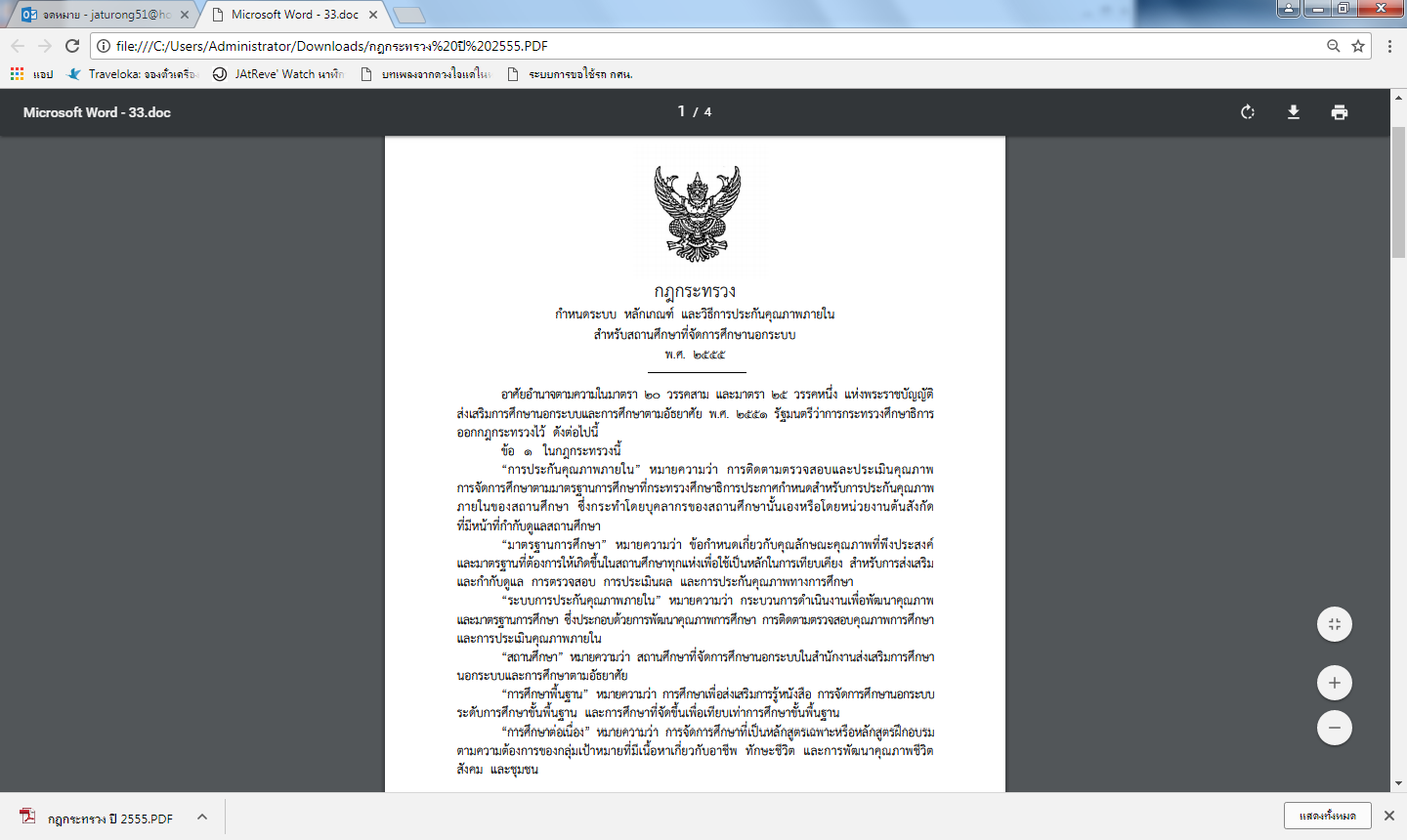 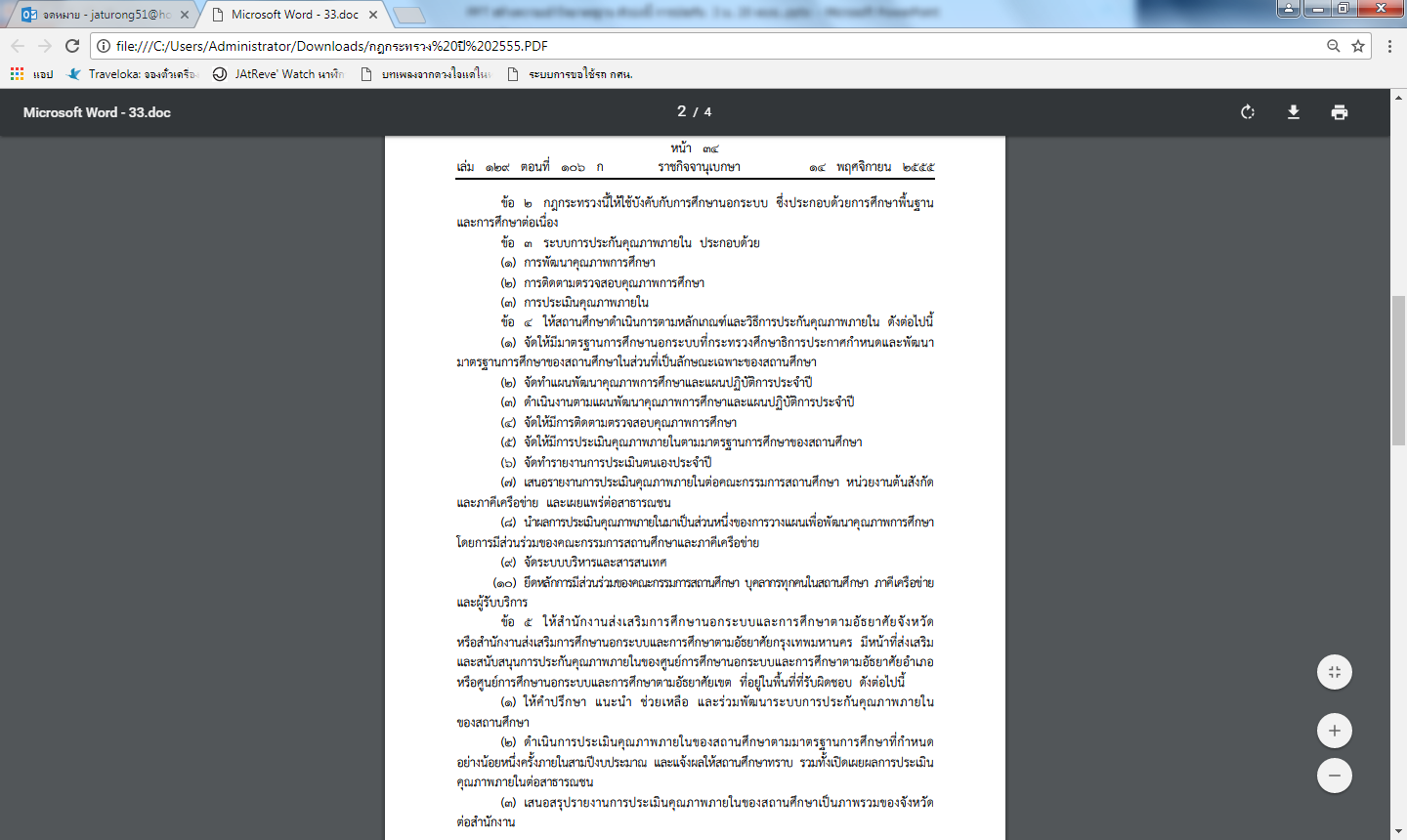 ภาคผนวกหน้า 95
กฎกระทรวง กำหนดระบบ หลักเกณฑ์ และวิธีการประกันคุณภาพภายใน
สำหรับสถานศึกษาที่จัดการศึกษานอกระบบ พ.ศ. 2555
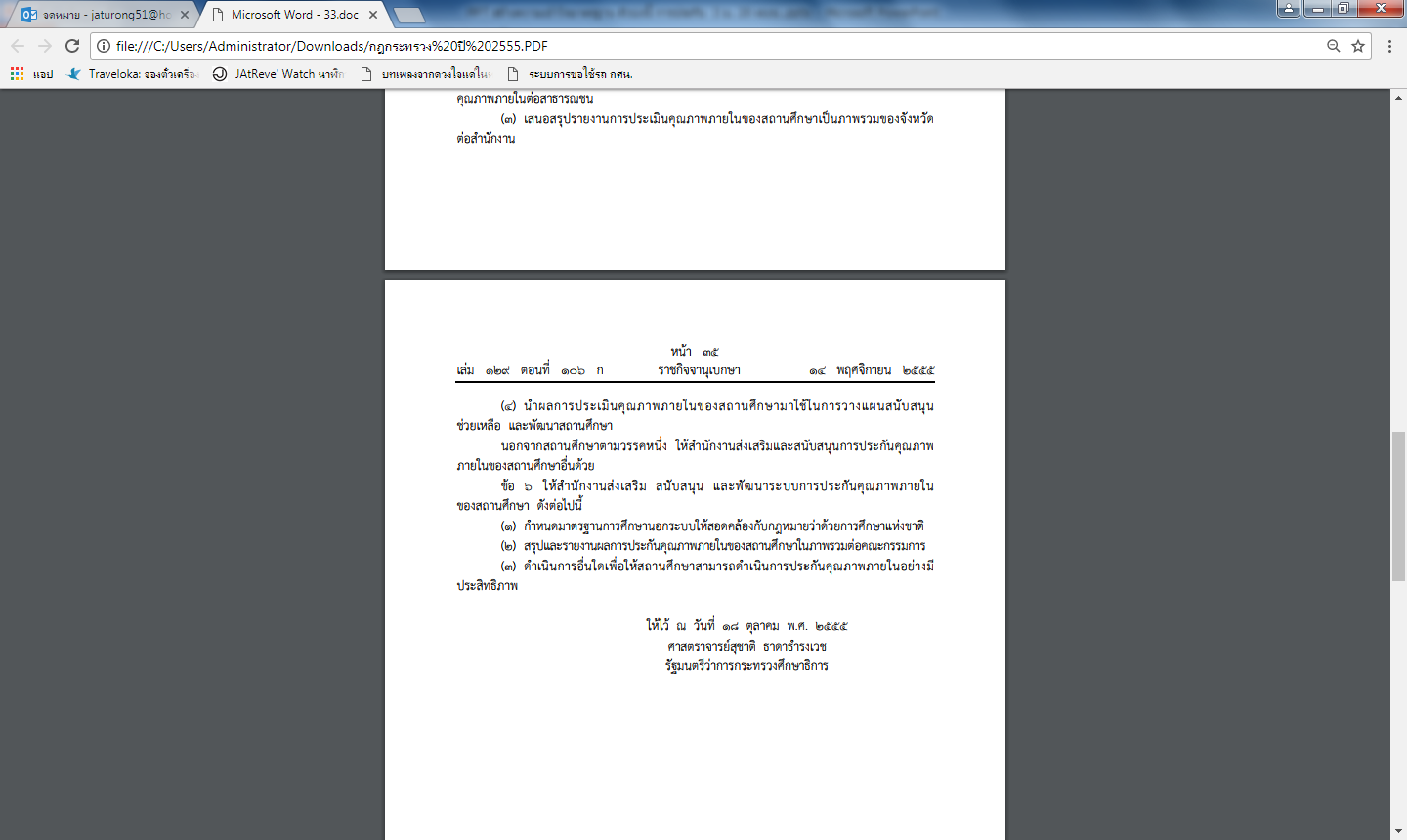 กฎกระทรวงการประกันคุณภาพการศึกษา พ.ศ. 2561
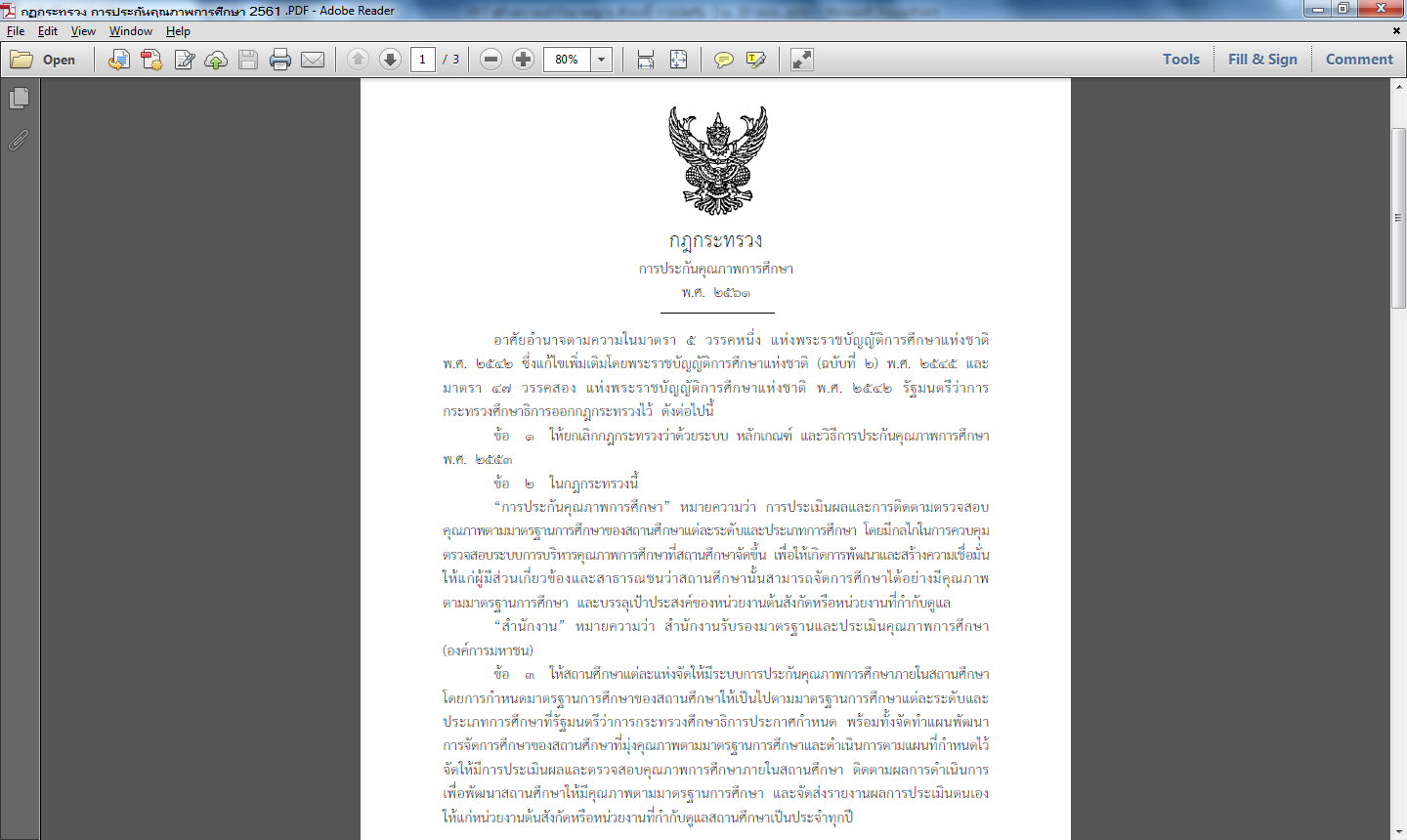 ภาคผนวกหน้า 89
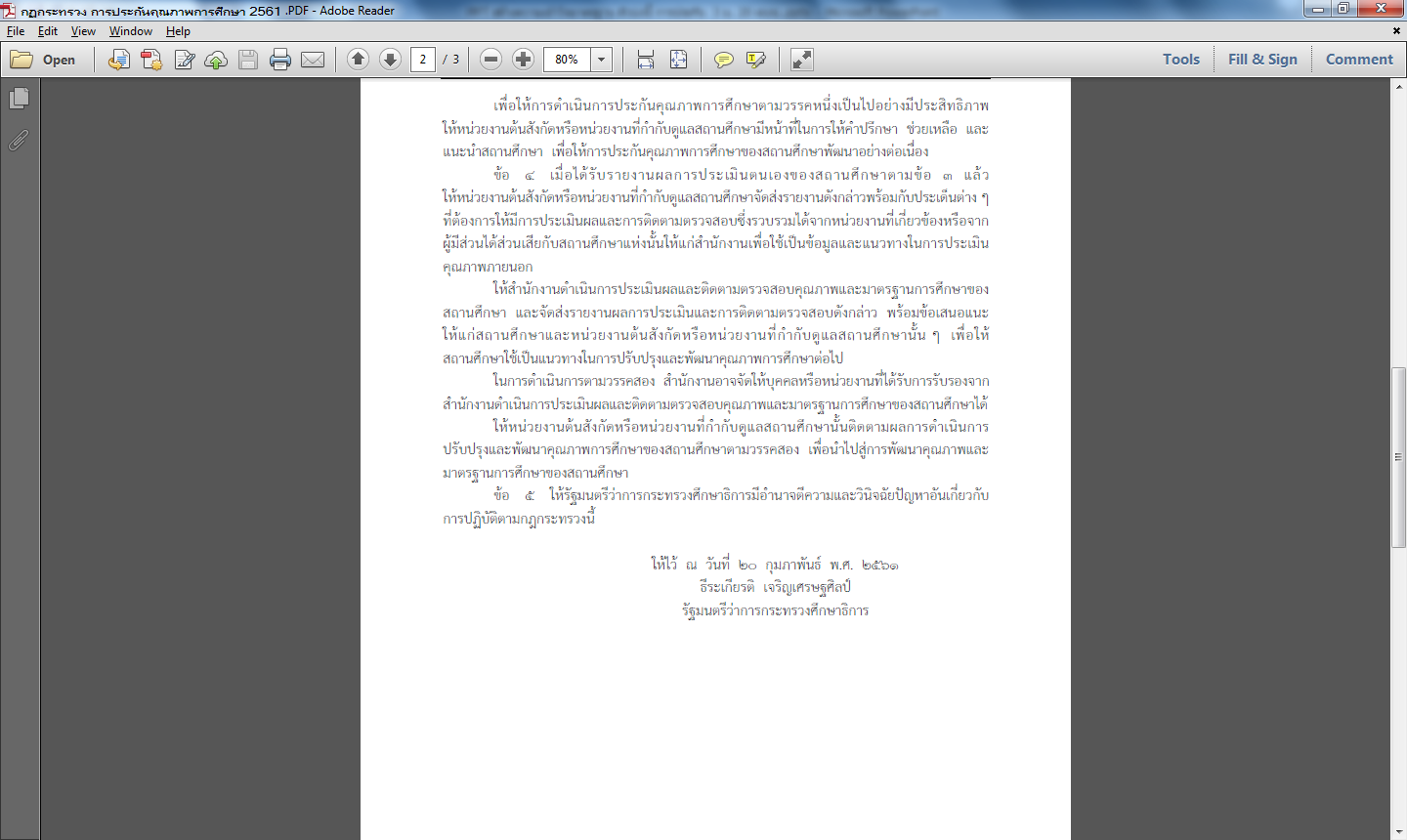 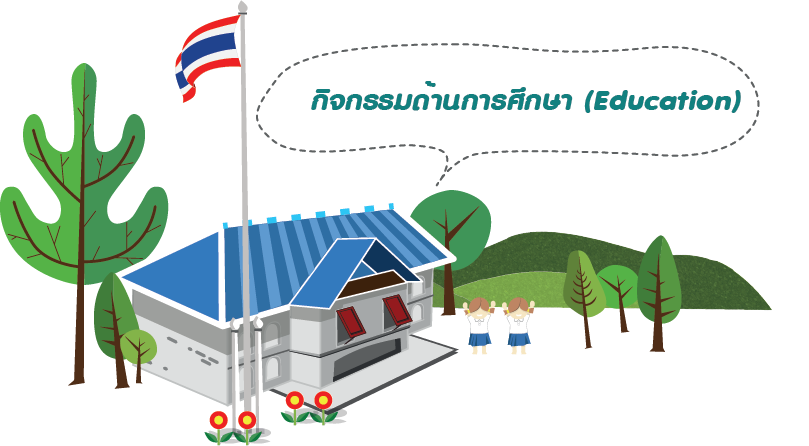 เราจะร่วมสร้างคุณภาพ
ไปด้วยกัน
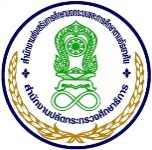 นะคะ